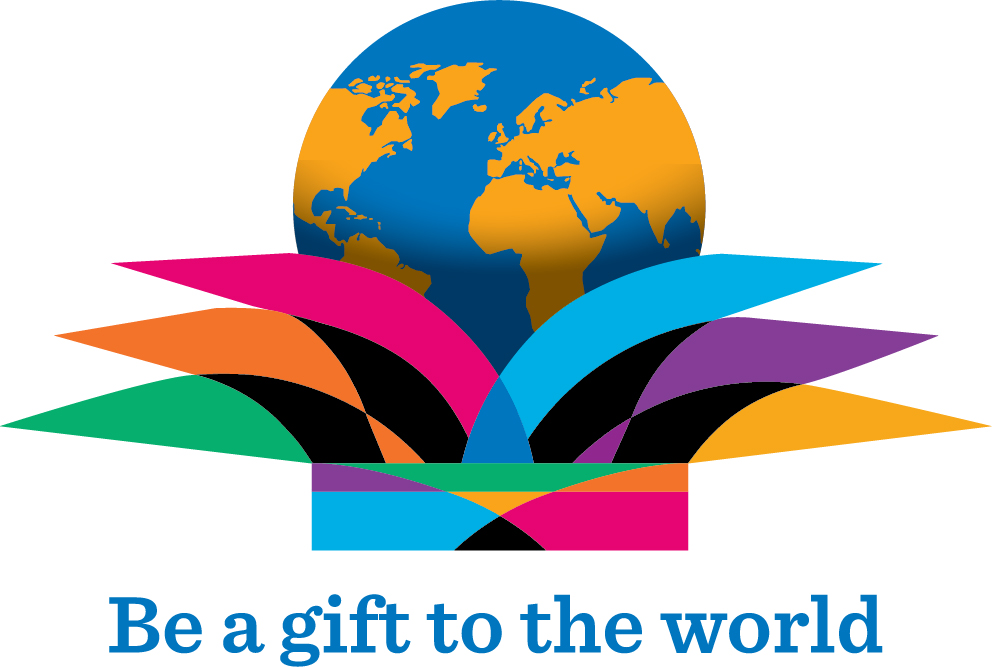 ПРОЕКТИ И ЧЛЕНСТВО
        СЛАВЧО ЛАЧИНОВ - АДГ Зона 4
РК Банско - Разлог
Президент 2013-2014 г.
Секретар 2011-2012 г.
Защо хората се присъединяват към Ротари?
Две основни причини, поради които хората се присъединяват към Ротари са:
да бъдеш полезен на обществото;
да създадеш трайни приятелства.
Успешният проект може да направи и двете!
[Speaker Notes: Като работят заедно, членовете на Ротари и обществото развиват трайни приятелства, а клубовете правят реална промяна в света.]
Какво е успешен проект?
Какво е успешен проект?
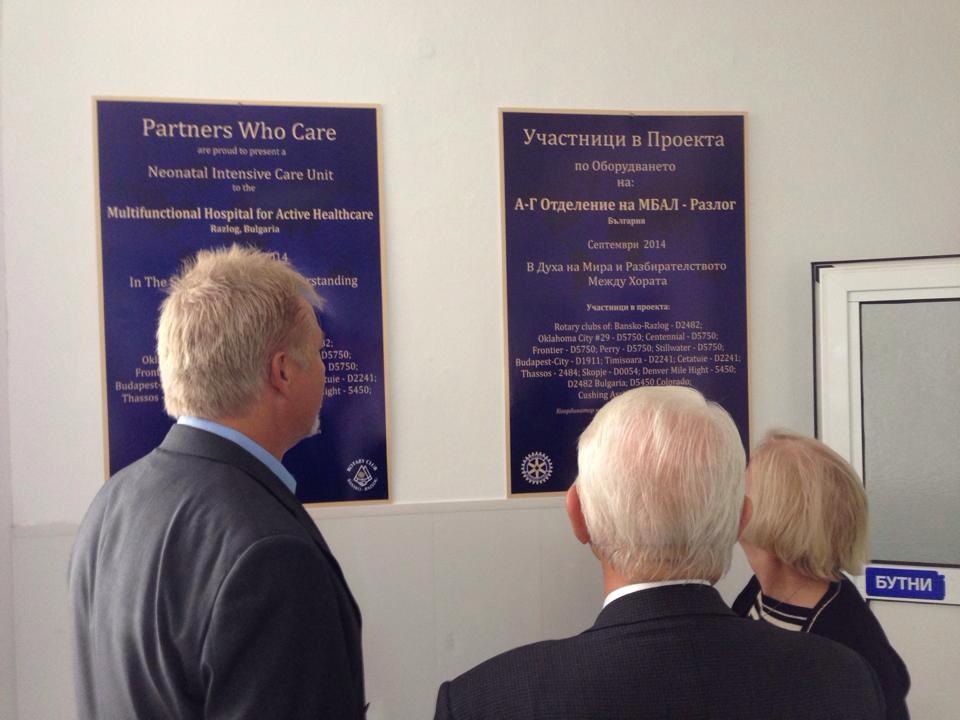 Реализиран проект, който е постигнал целите си:
Създал е положителна промяна в обществото
Полезен е за много хора в общността
Ангажирал и сплотил всички членове на клуба
Популяризирал е ролята на Ротари за света
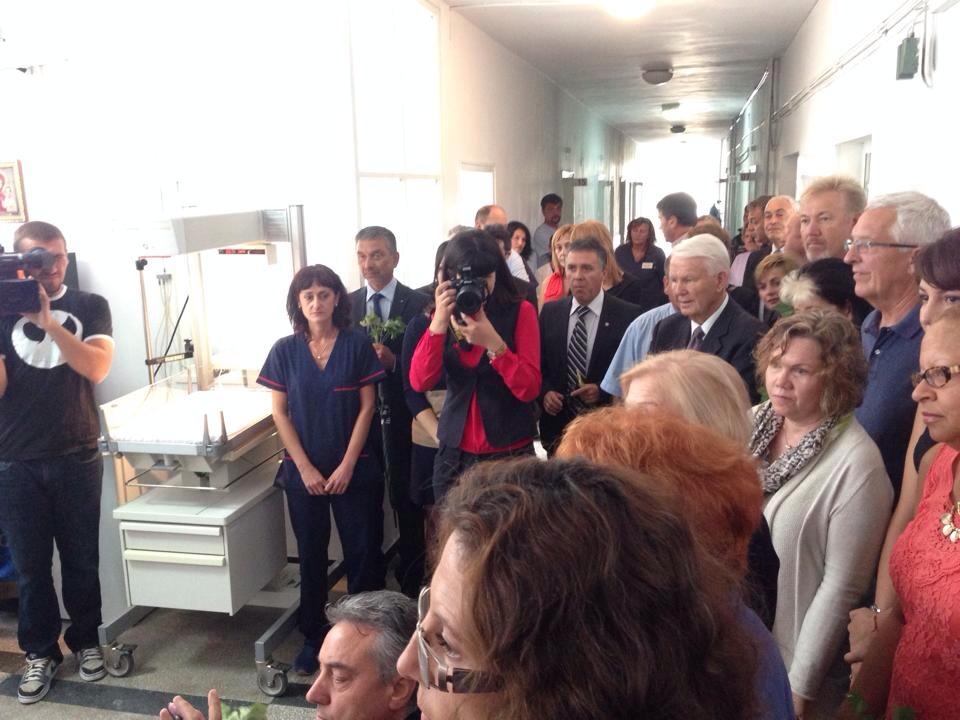 [Speaker Notes: Реализирането на проект е предизвикателство за всеки клуб.]
Нашите проекти – нашият клуб в действие!
Реализиране на проекти
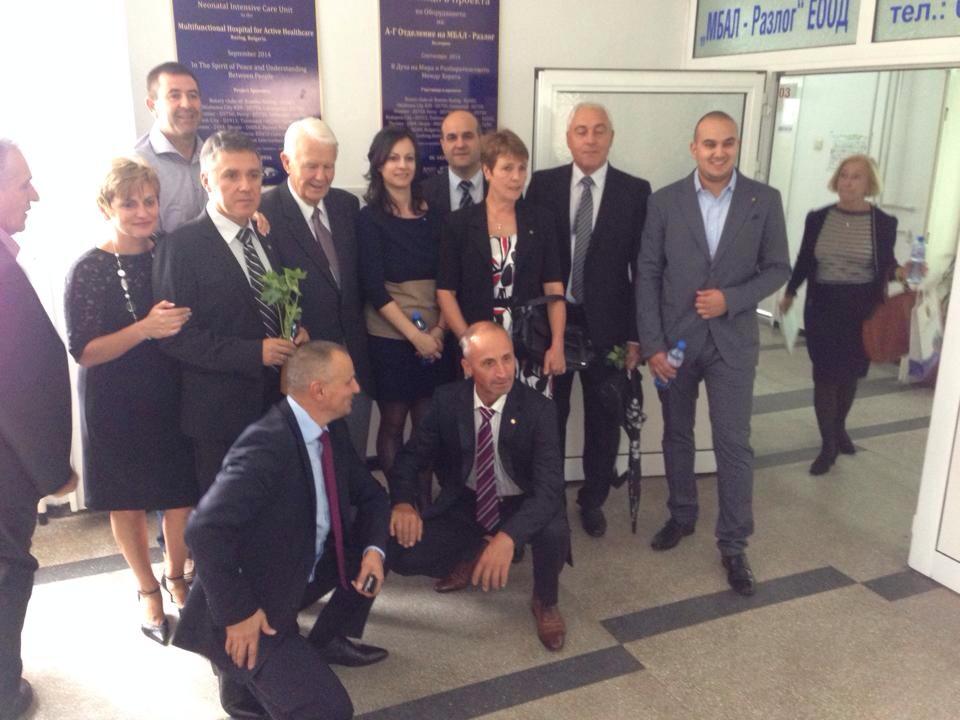 Реализирането на проекти е предизвикателство за всеки клуб. 
Членовете на клуба се:
 Мотивират

Ангажират

Реализират своите възможности 

Удовлетворяват своите потребности в служба на обществото
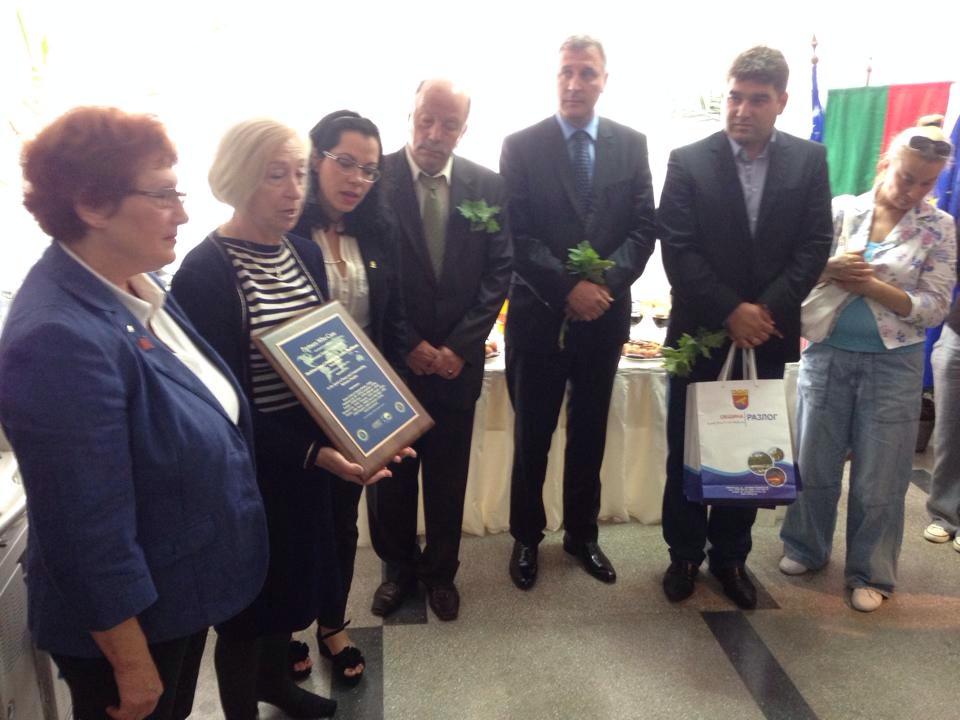 Работещият клуб задържа и привлича нови членове!
Членове на клуба
Членовете на клуба са представители на различни професии и култури в една общност. Отделяйки от свободното си време те:
 Чувстват се добре сред приятели
 Работят 
 Даряват, правят добро
 Удовлетворени са 
 Гордеят се с приноса си към обществото
p
Привличане на нови членове
Реализираните проекти създават обществен имидж, привличащ нови членове:
Утвърждава се  значимостта на Ротари
Привличат се млади професионалисти с различни професии
Осигуряват се интересни и предизвикателни задачи
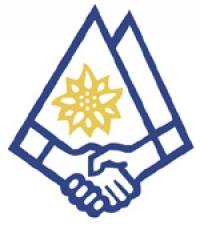 Значими проекти на РК Банско-Разлог
Проект 2012 г. в МБАЛ - Разлог
След успешно завършения Проект на
 РК Банско - Разлог, който снабди интензивния сектор на вътрешното отделение в МБАЛ Разлог с най - съвременно мецинско оборудване  през 2012г, РК Банско – Разлог беше определен за клуб №1 в Дистрикт 2482 България.
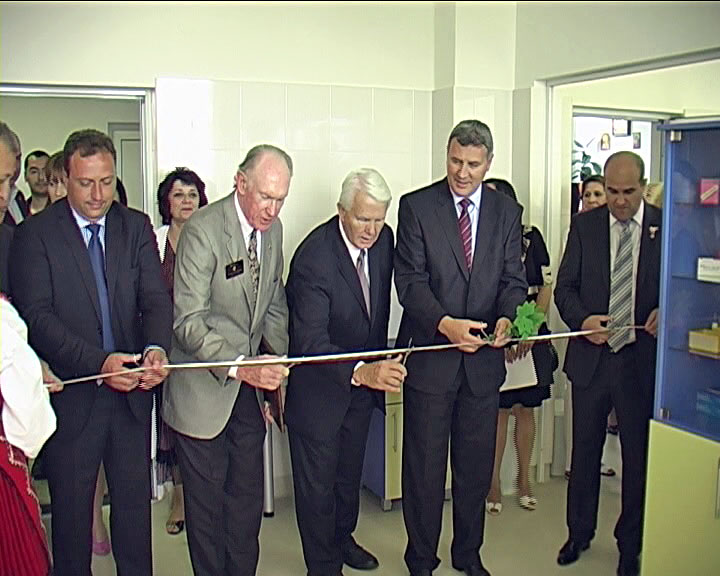 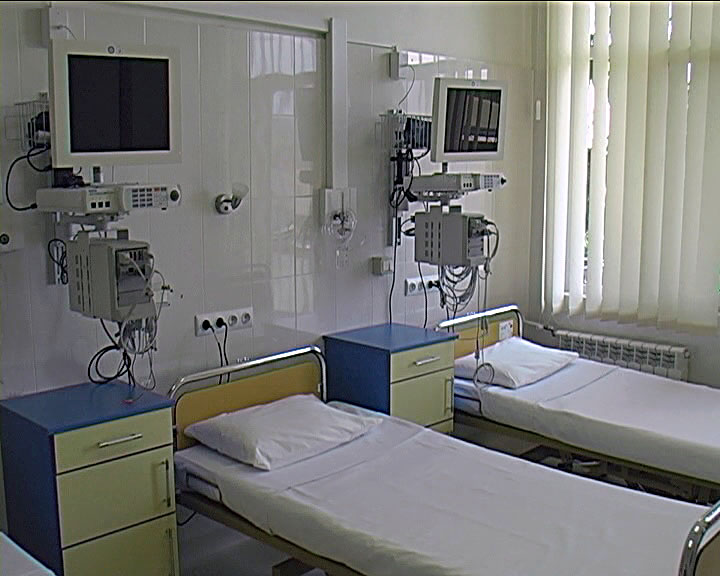 Проект 2014 г.
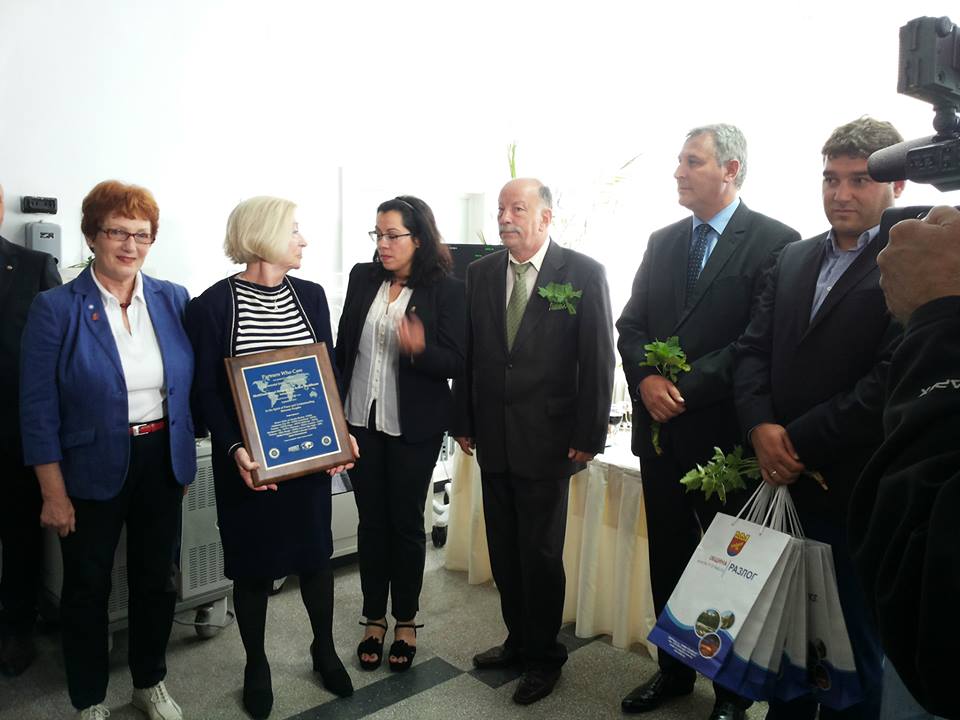 РК Банско Разлог изпълни  още един медицински Проект, който  спомога за навременна грижа  за бъдещи майки и новородените в Общините – Банско, Разлог, Белица и Якоруда. Отделението в МБАЛ Разлог разполога с нови монитори за едновременно наблюдение на жизнените показатели на майки и новородено, фетални монитори, централна компютърна система, кувьози, лампи за новородено, ултразвуков апарат, родилна маса и консумативи. 
  Проектът е съвместно финансиран с 11 клуба от САЩ, Унгария, Румания, Гърция, Македония, и Общините Банско и Разлог.
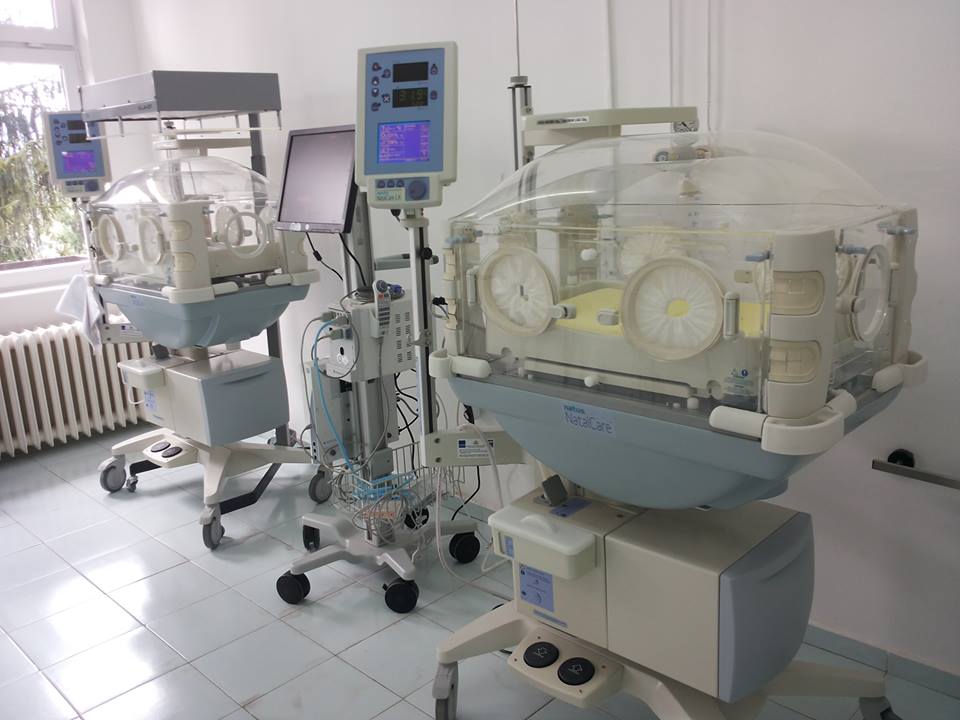 Проект за превенция на диабета
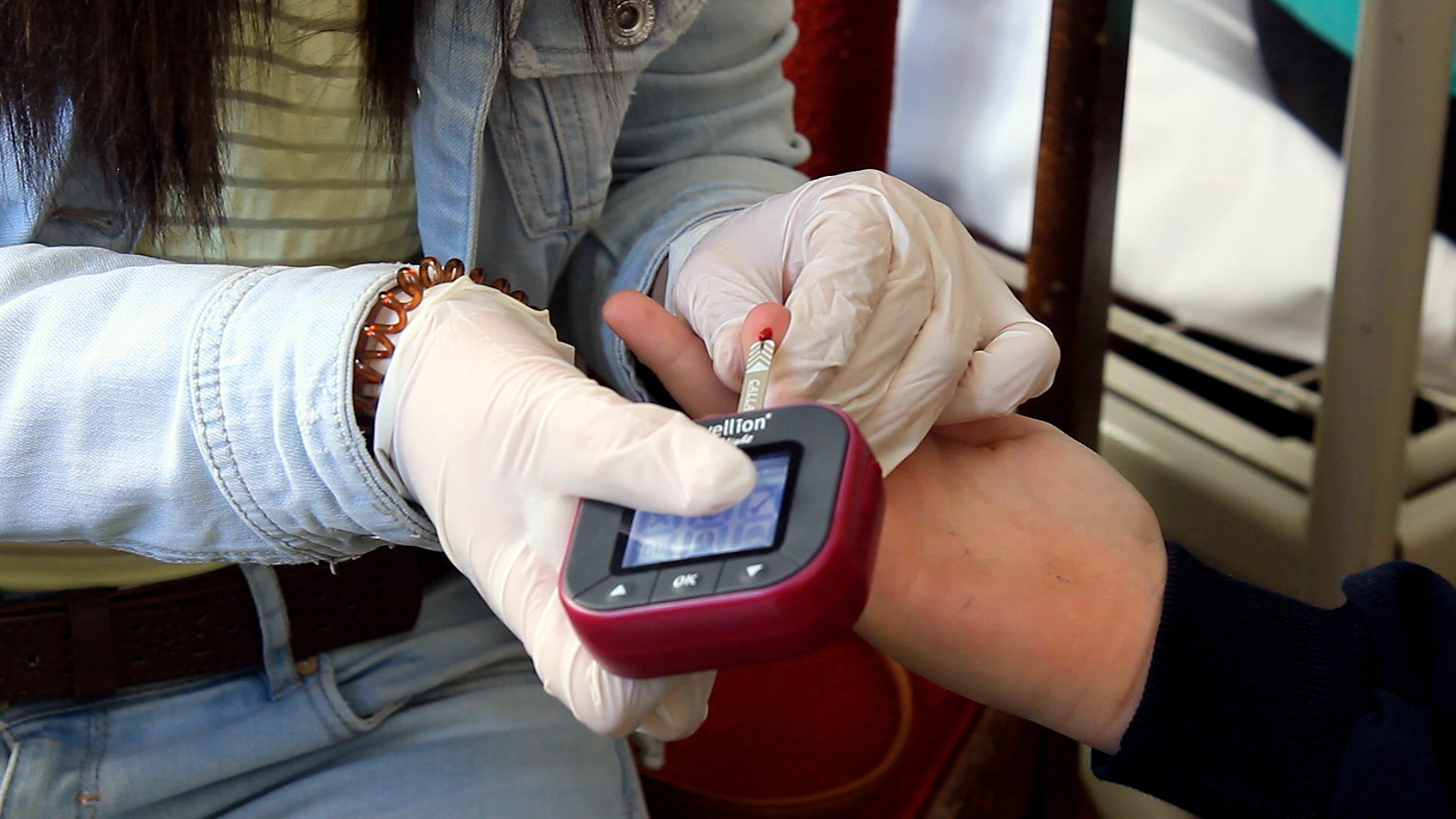 Кампанията има за цел да повиши информацията за диабета  и да насърчи подрастващите за здравословен начин на хранене и навици за физическа активност и спорт.
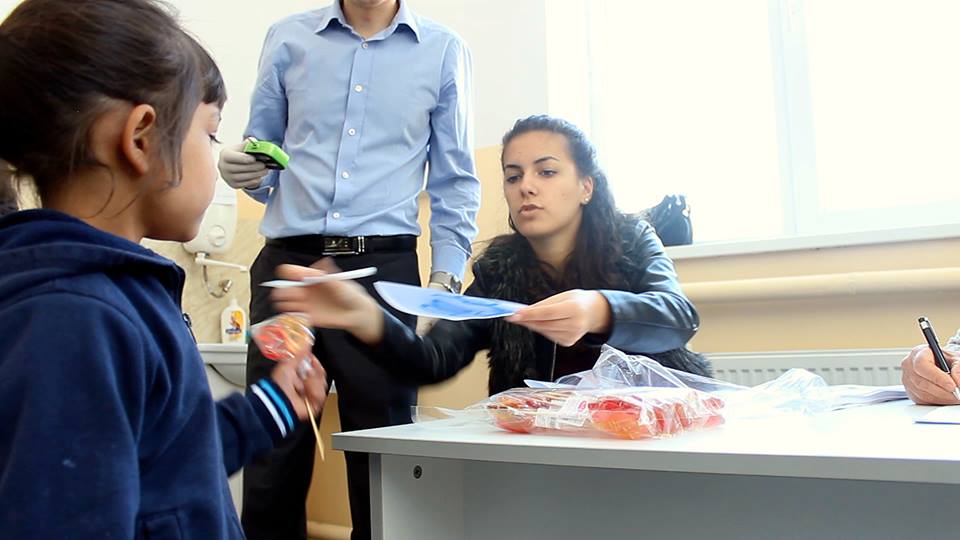 ИЗВОДИ
След  успешно реализираните проекти, в нашия клуб се присъединиха осем нови членове, от които пет са под 40 годин. В Ротари те:
 намират приятели-съмишленици
 намират възможности 
 намират предизвикателства, изпълнени със смисъл
Осъществените проекти придобиват значимост за запазване и привличане на нови членове.
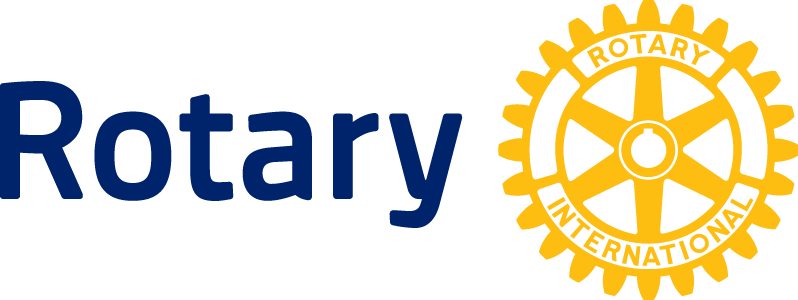